White River Family Practice: Improving Quality through EHR in Small Ambulatory Practices
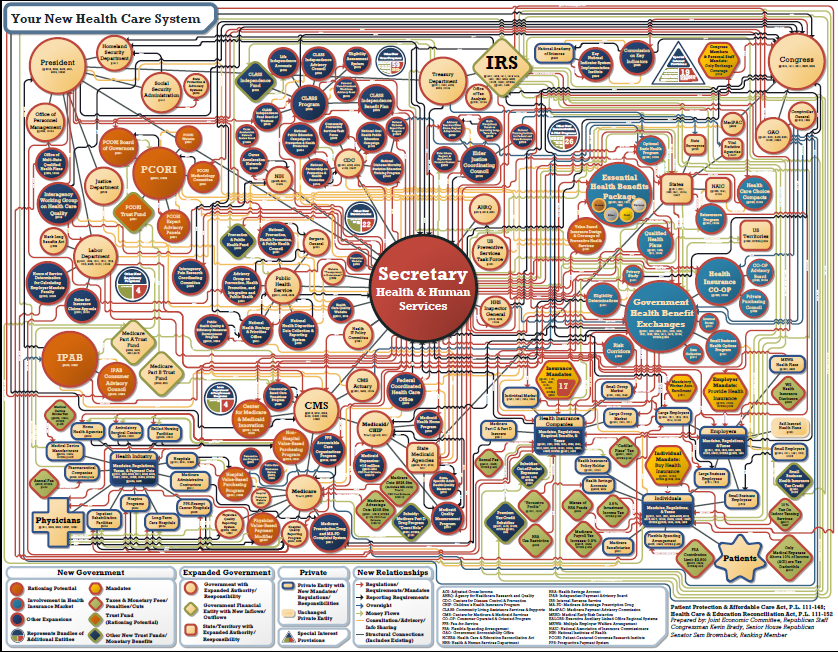 Goals of Webinar
Introduction to White River Family Practice
The Problem
Clinical Microsystems
EHR-enabled and quality improvement culture
ROI
Replication of our work
White River Family Practice
6 FP’s, 3 ARNP’s (total: 5.5 FTEs)
~10,000 active patients
eClinicalWorks EHR – 4/10
Hosted Server
Analytics: Excel, SPC Control Charts
Developing Social Media
White River Family Practice Davies Team
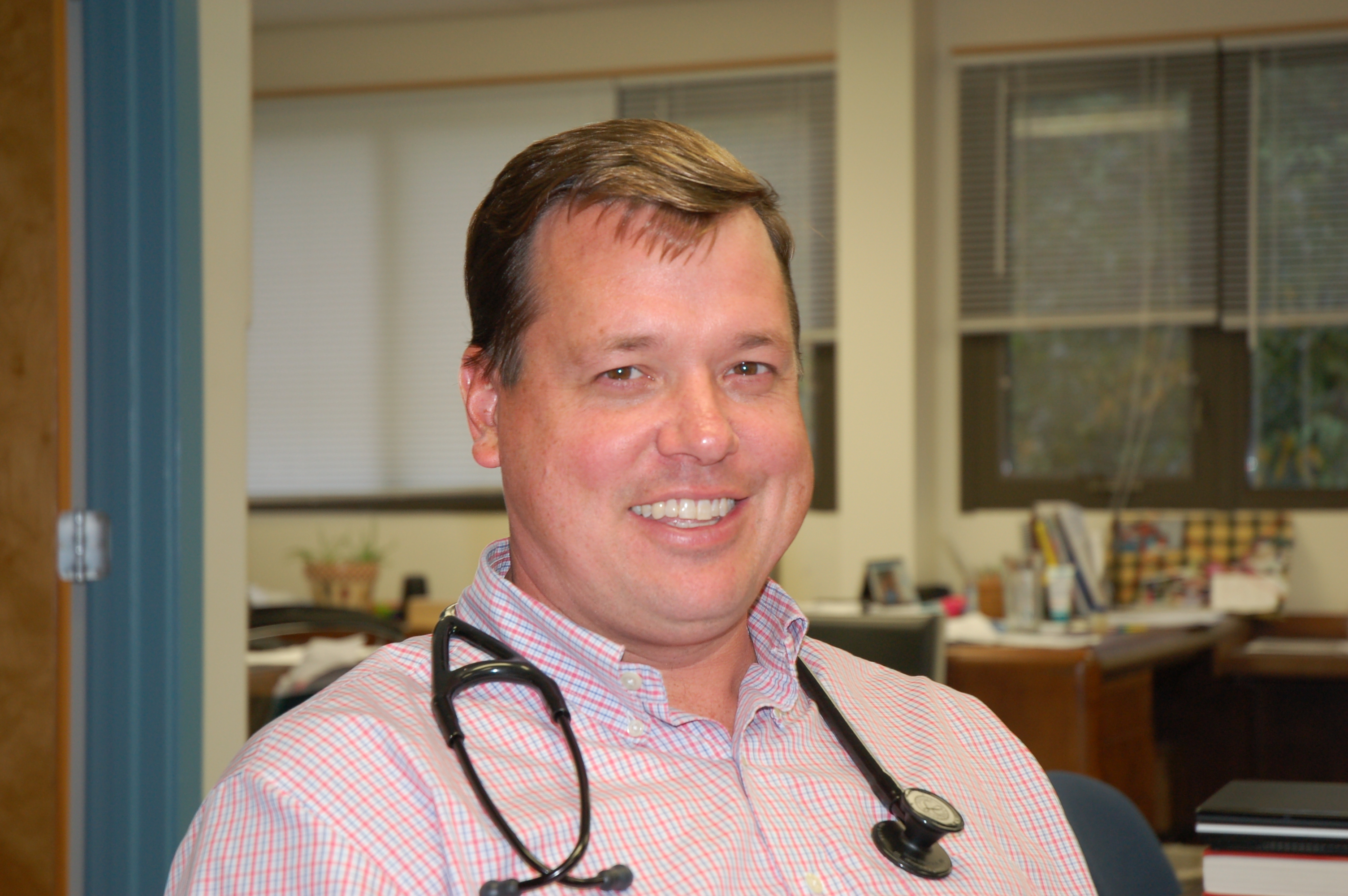 Mark Nunlist, MD
Sean Uiterwyk, MD
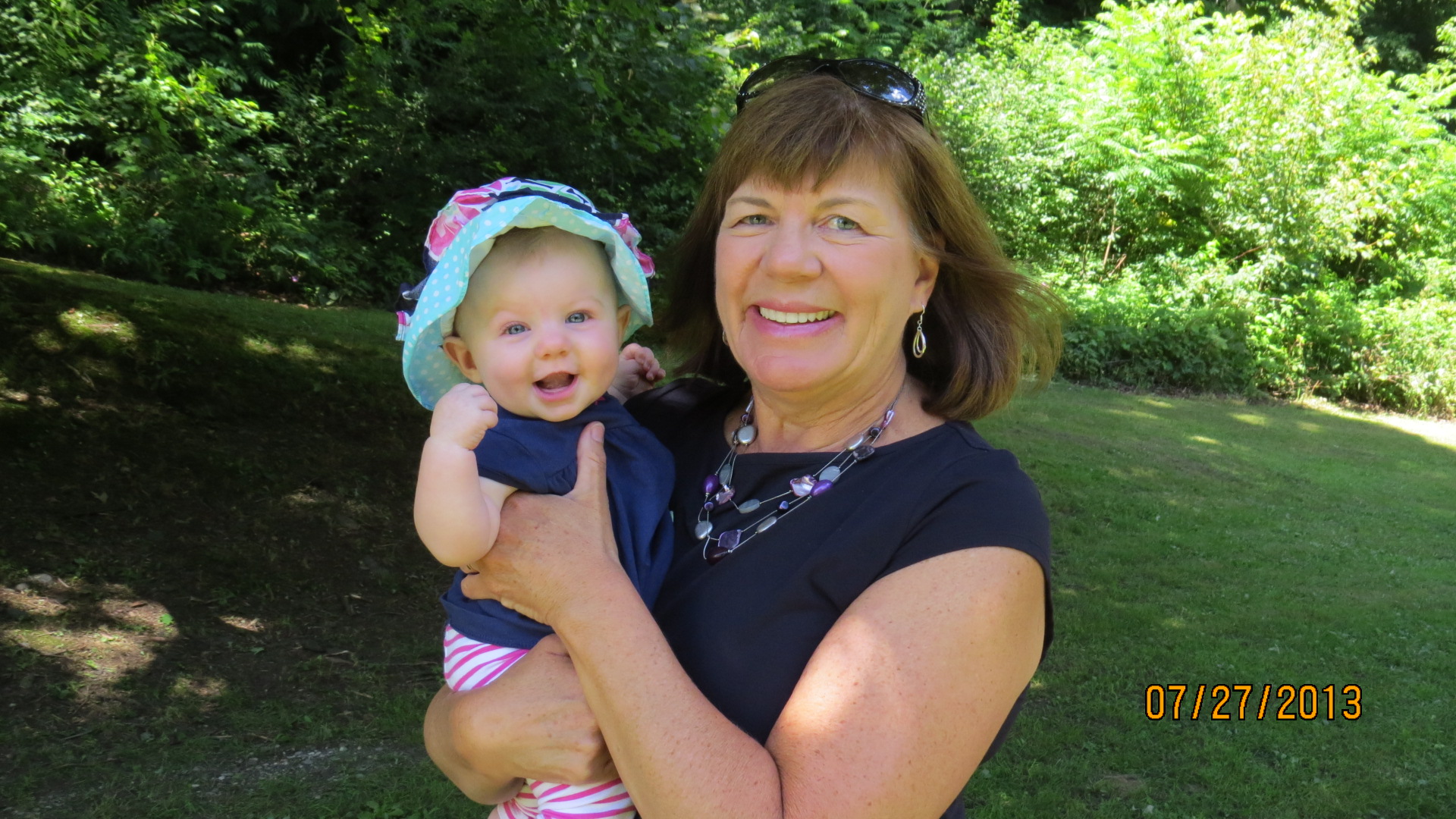 Joanne Arey
White River Family Practice
Meaningful Use Attestation
Year 1, 9/11
Year 2, 1/13
Year 3, 1/14
Patient Centered Medical Home, 9/12, NCQA
Blueprint for Health, State of Vermont
Geisel School of Medicine at Dartmouth
HIMSS Davies Award, 2013
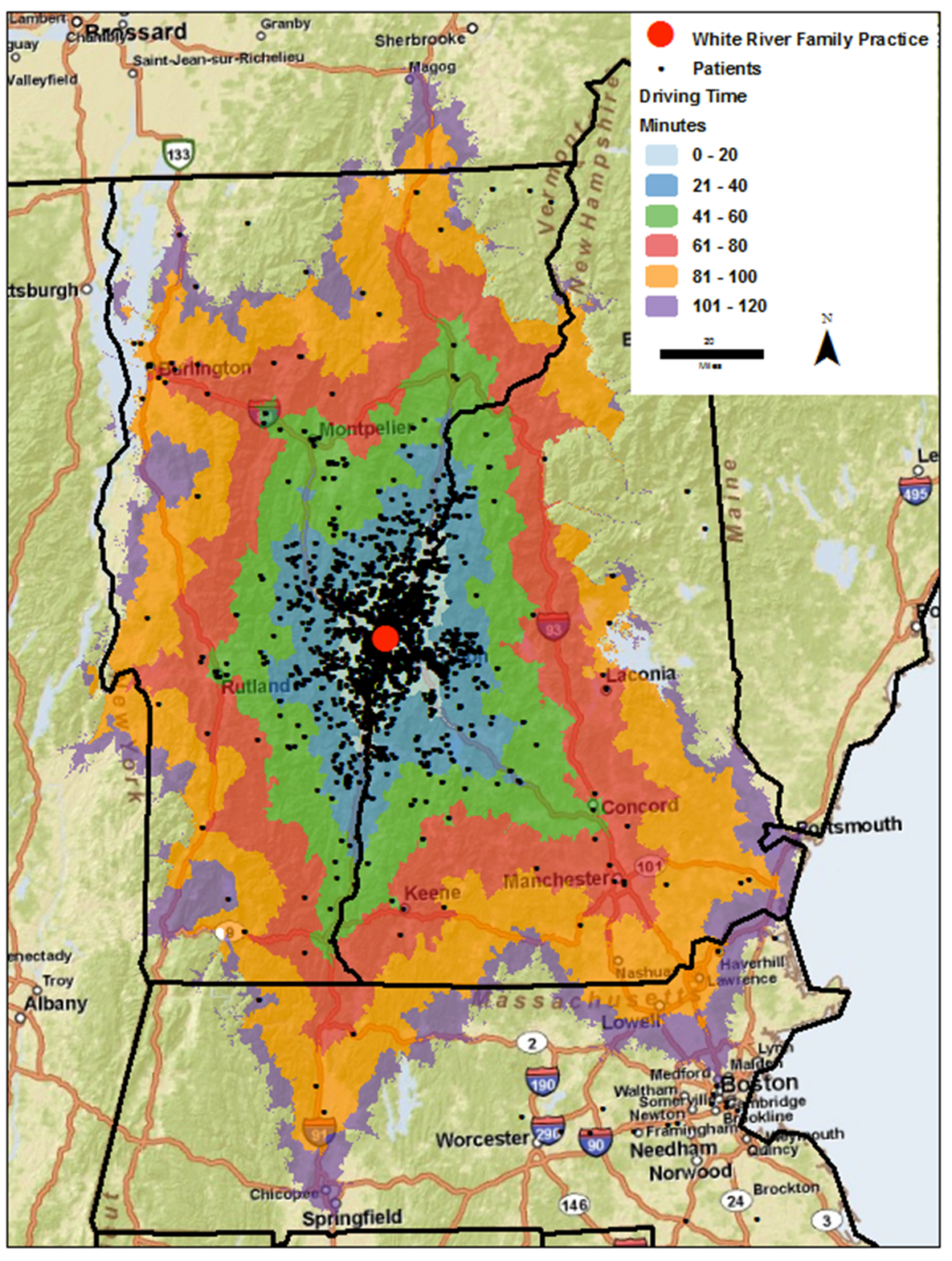 Tetanus Shots
The Problem
Prior to EHR
Unable to identify proportion of patients current with respect to guidelines
Unable to identify population for whom care is indicated
Patients were not receiving guideline recommended care
High number of guidelines 
Difficulty prioritizing care during limited appointment time
Lack of current dashboard regarding patient status regarding recommended care
Our Strategic Objective: Use EHR to provide quality care
Provide & document excellent care
Improve clinical value of care provided
Individual patients 
Patient population management
Develop as a clinical microsystem
Office team, not just the practitioner alone - responsible to provide care
Use data over time to improve quality
[Speaker Notes: clinical microsystem - defined as “a small group of people who work together on a regular basis to provide care to discrete subpopulations of patients” and having “clinical and business aims, linked processes, a shared information environment, and [producing] performance outcomes.”]
Implementation Process:
Formed a committed EHR Group – “Our Tuesday Morning Breakfast Club”
Train entire office on correct EHR use
Define and use structured data fields
Understand and use EHR consistently
Collect data
Implementation: What Doesn’t Work
Trying too much at once
Expecting results from the EHR alone
Nebulous organizational goals
Inadequate feedback
Variation
Documentation of care
Multiple processes for same care
Implementation: What Does Work
Select targets to improve
Entire office contributes to improvement ideas
Map key processes
Measure progress over short intervals
Provide frequent feedback
Understand and use graphical reporting tools
ROI
Key Investments
Office Preparation
System Training
Network configuration and support
Voice recognition
Engagement with vendor
Key Revenue
VITL Grant
CMS Meaningful Use
Vermont Blueprint
Transcription & Billing Savings
EHR Investment and RevenueSummary
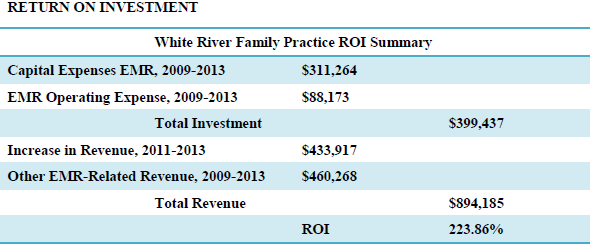 Utilizing Data From EHR
Data management beyond the EHR
Statistical Process Control Charts
Easily used
Steps for recoding and reporting
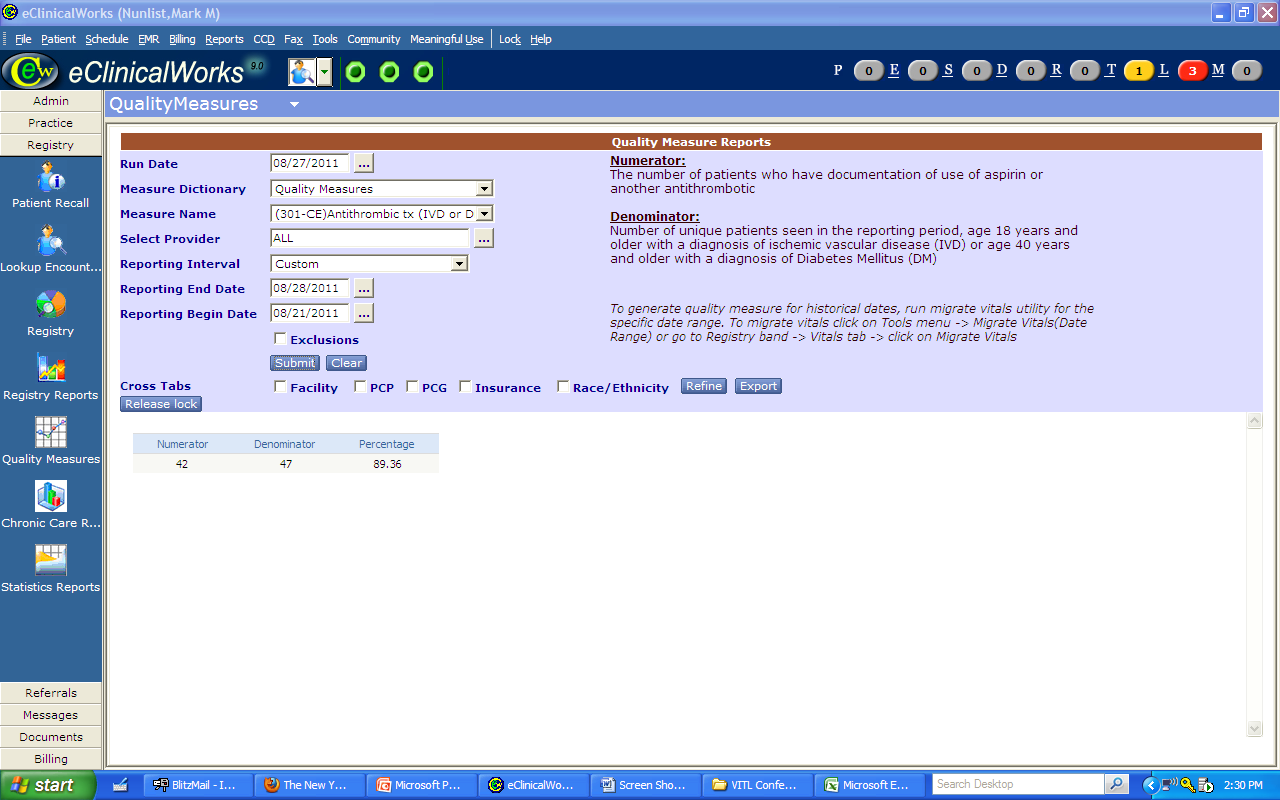 Measure Name
Definitions
Reporting period
The data
Utilizing Data From EHR
Utilizing SPC Charts
SPCXL
Utilizing Data From EHR
SPC Charts
Sigma Zone Software
Data vs Information
Rooted in manufacturing
Signal vs. Noise
Dashboards
When you change the way you look at things, the things you look at change
Clinical Dashboards
Actionable information for clinician at the time of the encounter
Pre-Visit Planning
CDSS
Practice Based Alerts
Information for the patient
WRFP Portal
Information for providers/practice
Clinician's View: Progress Note Dashboard
Patient’s View: Patient Portal
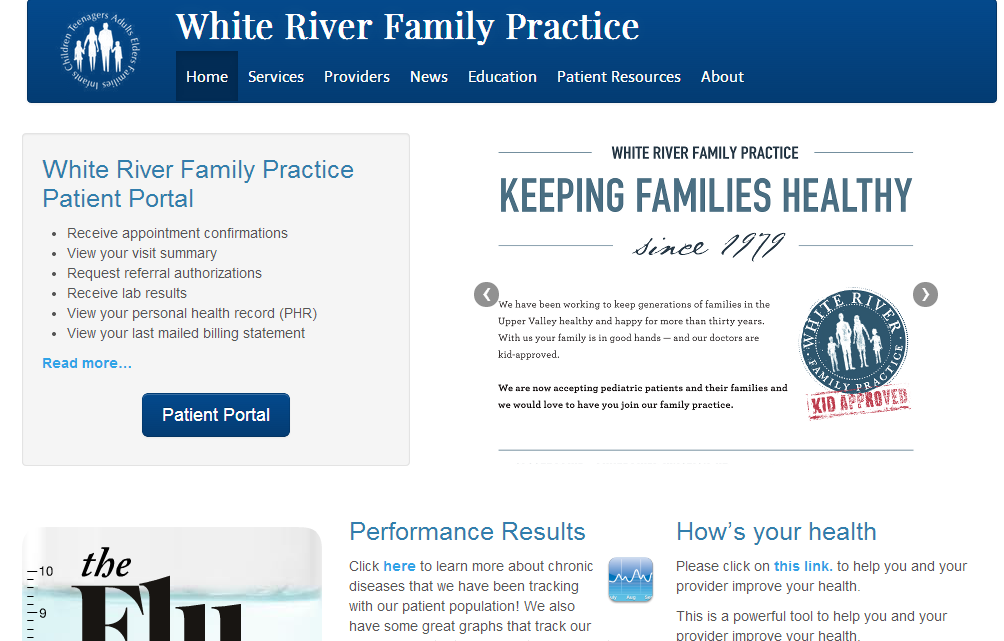 Patient’s View: Patient Portal
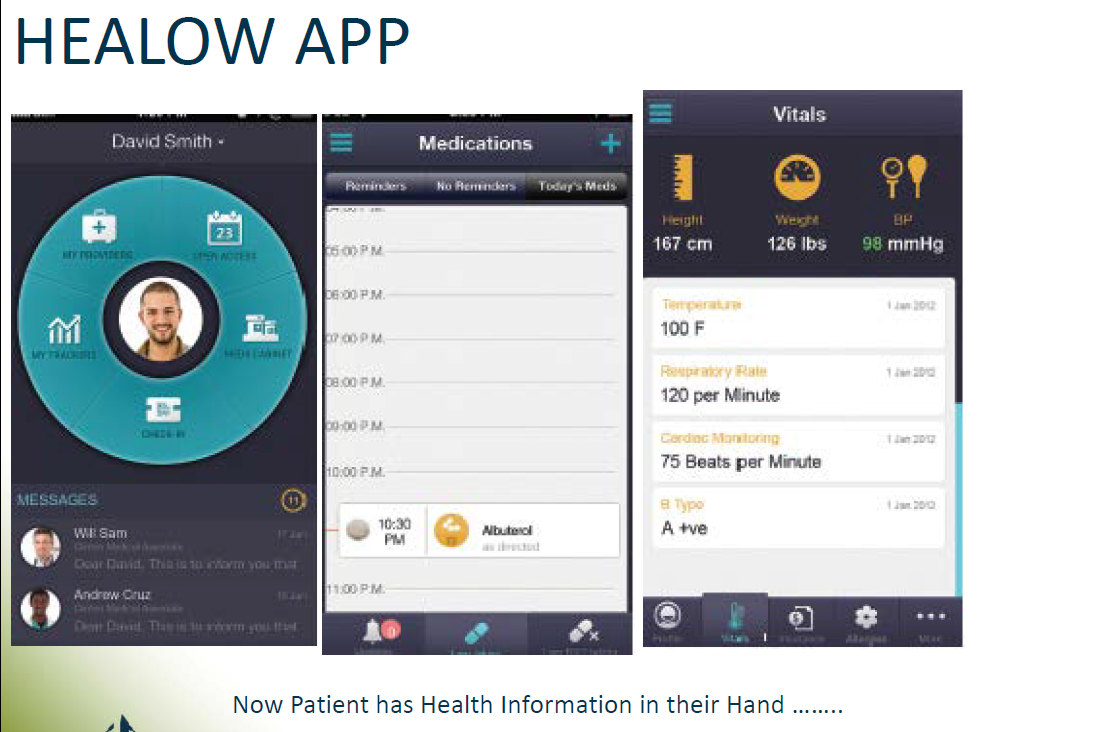 Utilizing EHR Reports
Data Display – to WRFP staff and providers
Feedback to the public
Maintain gains and set new goals
Data Display to WRFP Team
Feedback to Public
White River Family Practice Website Quality Graphs
How’s Your Health
Patient Self-Confidence
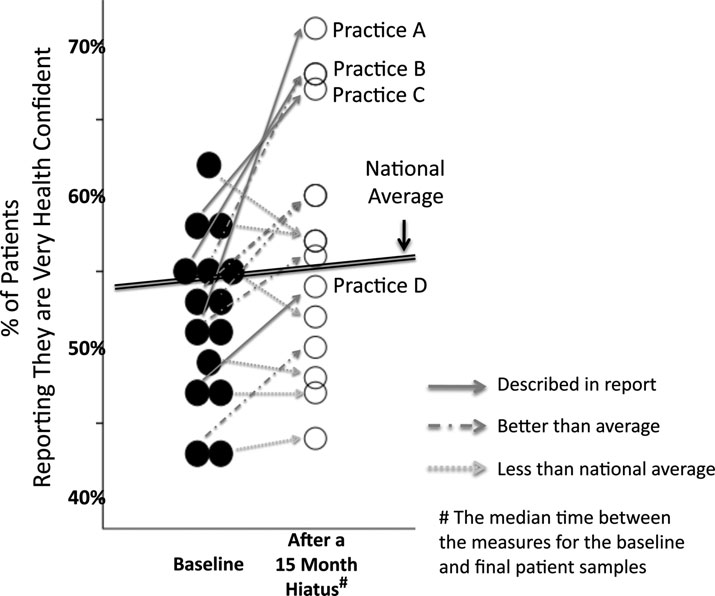 Improvement in Patient-Reported Health Confidence: 15 Office Practices and a National
Comparison.  

(WRFP is “Practice A.”)
Ref: JACM, Vol. 36, #3, pp. 235-240
[Speaker Notes: Worth adding for “Wow” with discussion?]
Population Health
Preventative Health
Chronic Disease Management
Asthma
Diabetes
Tobacco Use
Asthma Management
Asthma Care Processes
Asthma Action Plans
Asthma Control Test
Influenza Vaccination
Updated Problem List
Asthma Severity
Spirometry
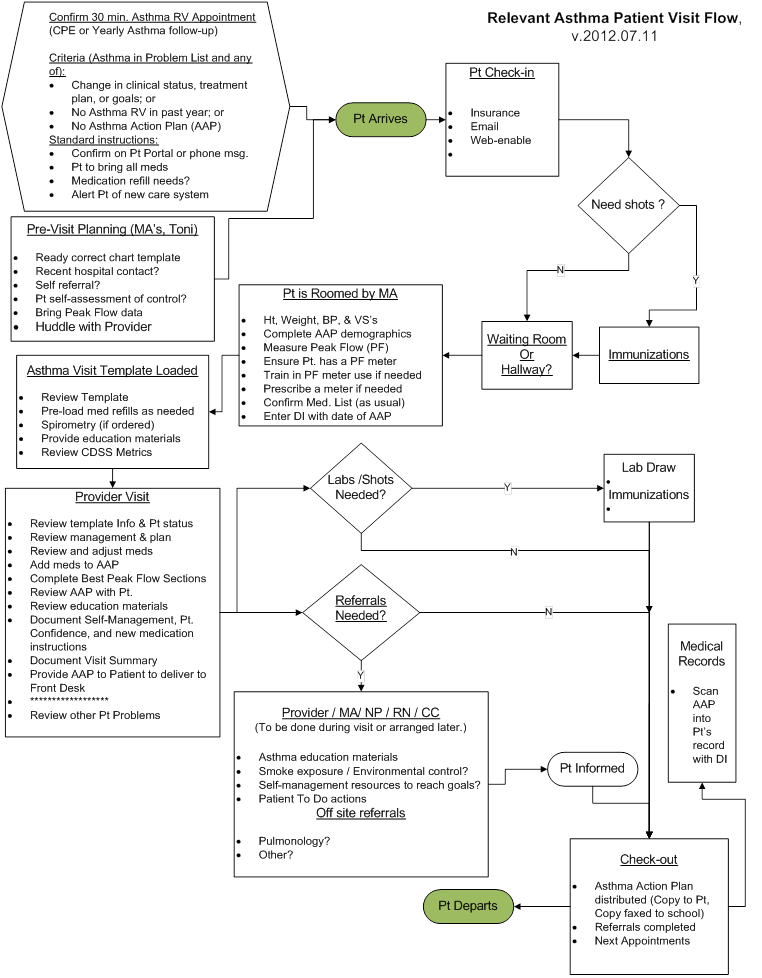 Improving asthma management: asthma control test
Improving Management and Outcomes in Diabetes
Diabetes : improving management
Diabetes “Package” Care
Improving outcomes : diabetes
% of DM pts whose A1c is < 7.0
% of Hi-Chol. pts whose LDL-C is < 100
Key Elements to Success in Asthma and Diabetes Care
Pre-visit preparation/huddles
Is patient up to date on recommended care
Protocol Orders
Team Based Care
Recording in structured data elements
Generating lists of patients not up to date with recommended care
Targeted interventions to specific patients utilizing registry
“A Culture of Quality Improvement”
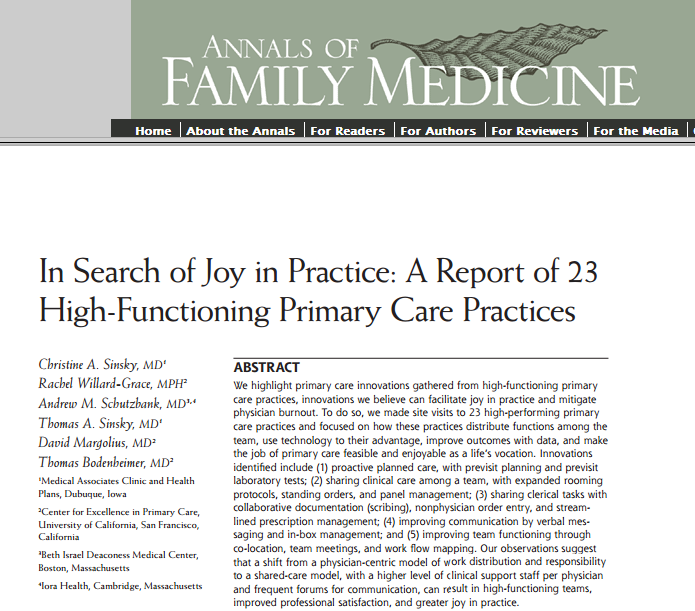 Ann Fam Med May/June 2013 vol. 11 no. 3 272-278
WRFP: A High Functioning Practice
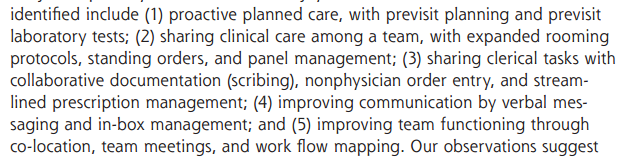 Interconnected Health Community
Future Challenges Goals
More sophisticated data analytics
eCW Analytics
Combining data streams with others
Payers, HIE, Statewide all claims database
Social Networks
ACO
Patient Engagement/Patient Confidence
References
Statistical Process Control (Graphs):
Carey RG. Improving Healthcare With Control Charts: Basic and Advanced SPC Methods and Case Studies. Milwaukee, Wis:: ASQ Quality Press; 2003.
SPC XL Software used: Air Academy Associates, http://sigmazone.com/spcxl.htm
Health Confidence:
Ho, L., Haresch, J. W., Nunlist, M., Schwarz, A., Wasson, J. H., Improvement of Patients’ Health Confidence. Journal of Ambulatory Care Management, 36(3), 235–240.
Questions?Sean Uiterwyk, MDsuiterwyk@wrfpvt.com	whiteriverfamilypractice.comTwitter: @WRFPvt
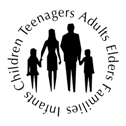